Экомарафон 2 «б», 2 «в»
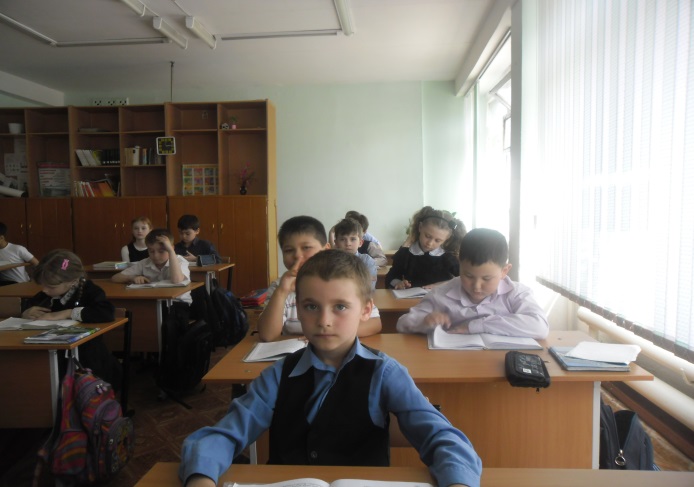 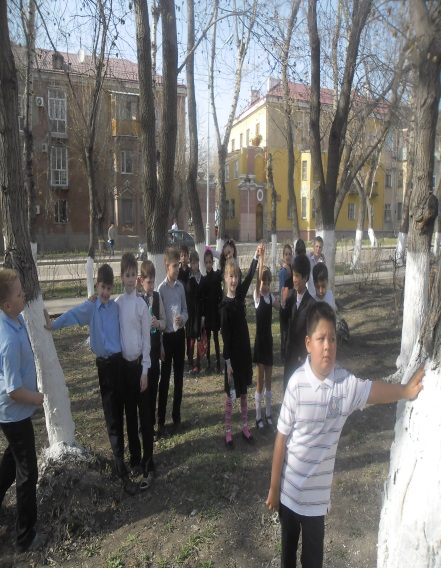 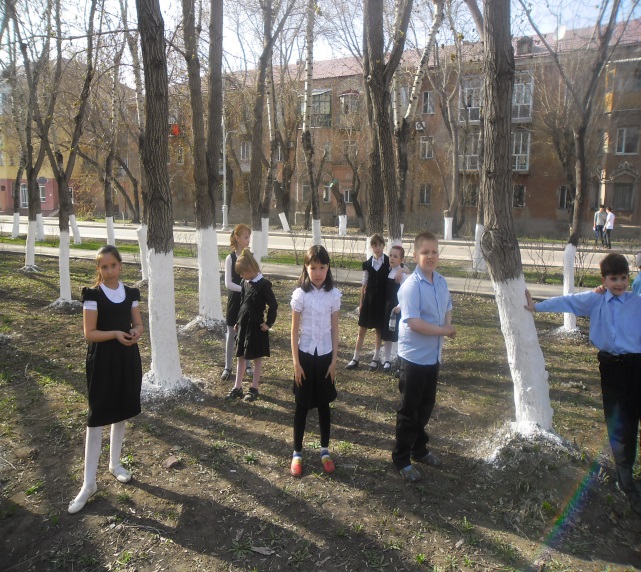 Сочинение – рассуждение
Тема : « Караганда – чистый город»
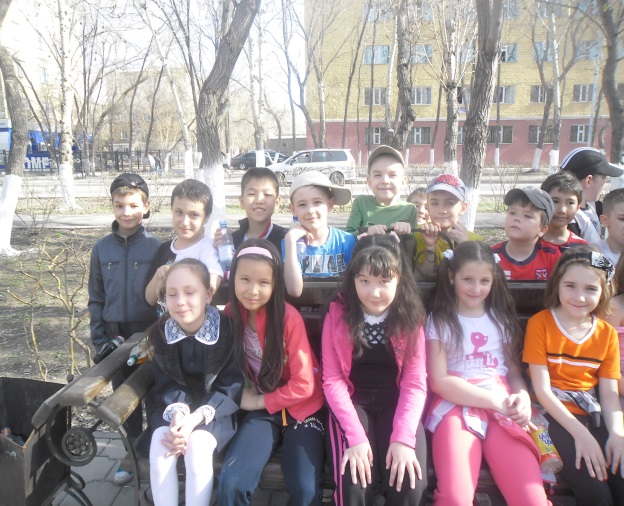 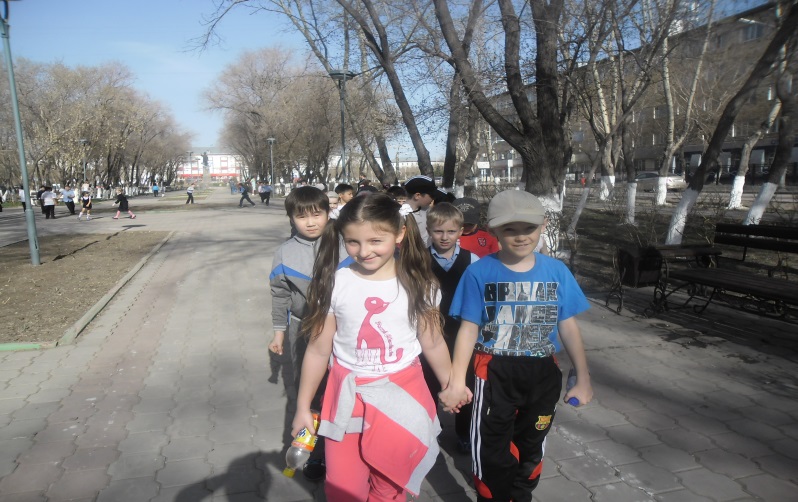 Экологической тропой